SUMMARIES OF CARE
USE CASE
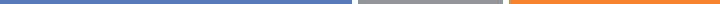 PRENATAL MEDICAL REPORT SENT FROM HOSPITAL TO SPECIALIZED MEDICAL CENTER
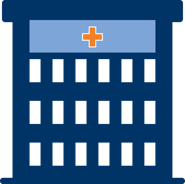 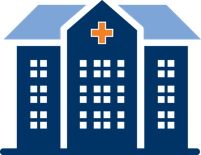 Fetal Link Report sent via Direct Message over the Mass HIway
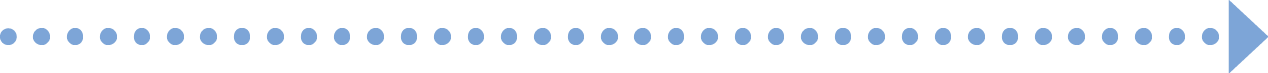 Floating Hospital at Tufts Medical Center
Lowell General Hospital
Provide uninterrupted prenatal care when patients transition from a hospital to a specialized medical center
GOAL
Icons provided by MeHI at mehi.masstech.org/Icons
SUMMARIES OF CARE
USE CASE
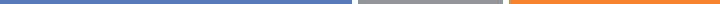 PRENATAL MEDICAL REPORT SENT FROM HOSPITAL TO SPECIALIZED MEDICAL CENTER
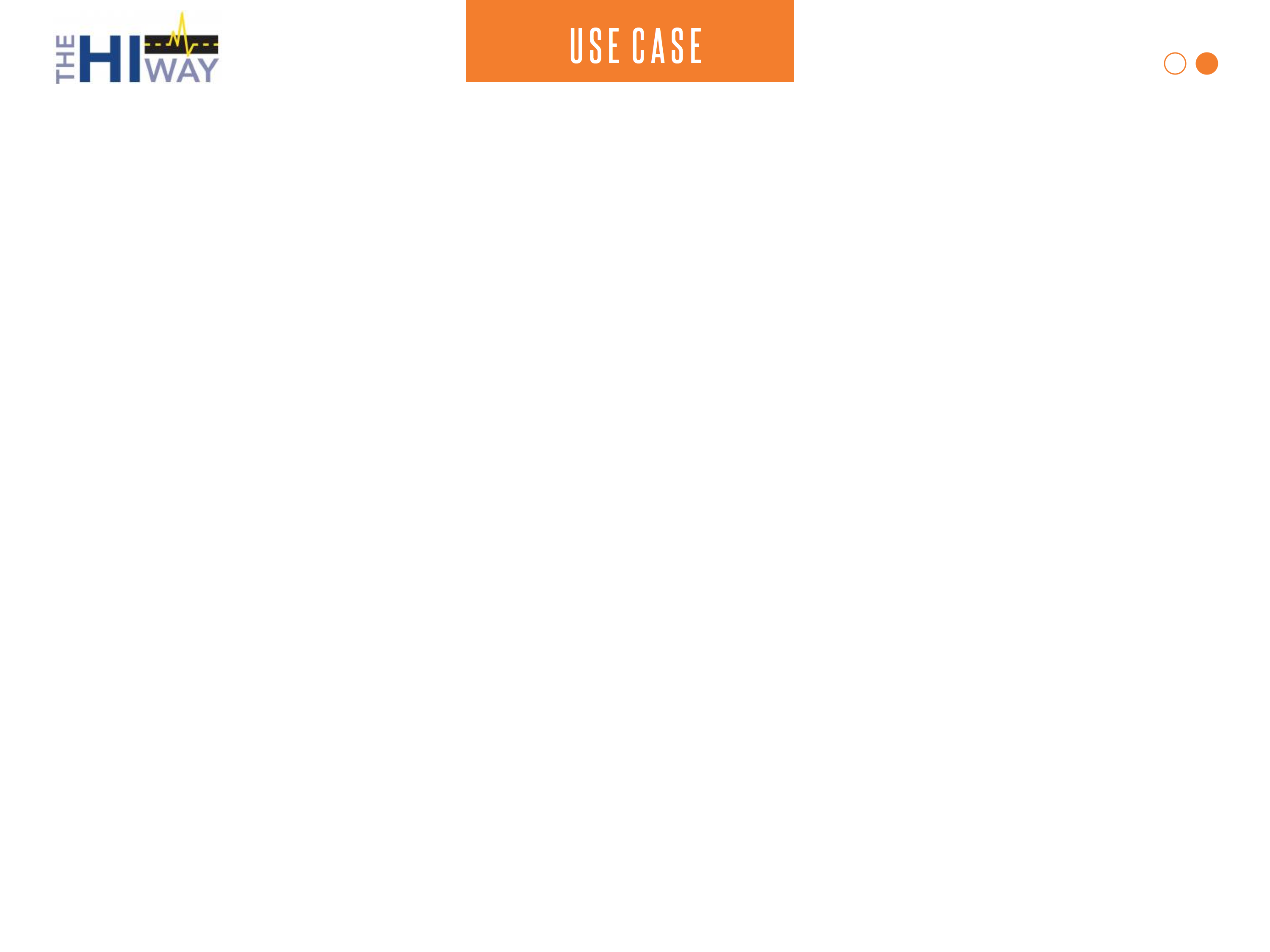 STORY
ORGANIZATION
Tufts Medical Center needs to be able to communicate directly and securely with each of their affiliate hospitals during transitions of care. To improve the process, Floating Hospital at Tufts Medical Center implemented a new workflow incorporating HIE to improve the continuity of excellent patient care without interruption. This new workflow was piloted with Lowell General Hospital’s Maternal Fetal Medicine Department.

At Lowell General Hospital, prenatal providers monitor how a baby’s heart rate reacts to each uterine contraction during labor and delivery. This results in a Fetal Link Report. With the new HIE-based workflow, the prenatal providers at Lowell General Hospital can send a Direct Message with a PDF of a Fetal Link Report directly to Tufts Medical Center via the Mass HIway. A care provider at Floating Hospital will then review the report and follow up with the care providers at Lowell General Hospital, sending back return documents as needed via the Mass HIway.

The bidirectional communication over the Mass HIway has significantly improved the speed and clarity of information exchange between Tufts Medical Center and Lowell General Hospital, enhancing the continuity of care for their patients during labor and delivery emergencies.
Floating Hospital at Tufts Medical Center
GOAL
To allow patients of Lowell General Hospital to continue to receive uninterrupted care as they transition to Tufts MC Floating Hospital
TRADING PARTNERS AND SYSTEMS
Floating Hospital at Tufts Medical Center
Lowell General Hospital
DATA TO EXCHANGE
Fetal Link Report
READ 
THE FULL STORY
Icons provided by MeHI at mehi.masstech.org/Icons